Introduction to the Workshop:
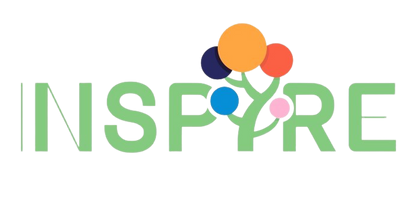 Recognize Market Requirements and Manage Business Goals
Inspire Students Entrepreneurial Thinking  to Drive Discovery, Creativity and Innovation
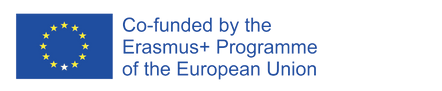 The European Commission's support for the production of this publication does not constitute an endorsement of the contents, which reflect the views only of the authors, and the Commission cannot be held responsible for any use which may be made of the information contained therein.
Recognize Market Requirements and Manage Business Goals
The learner is expected to develop an understanding for the importance of recognizing market requirements and the management of business goals.

The learner should be able to:
Recognize market requirements
Identify and avoid external threats
Select decisions strategies
Manage business goals 
Adjust to times of adversity and risk
Making the right decisions during positive and negative events and circumstances
Learning  Outcomes  to be  Covered
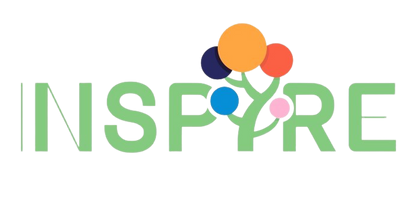 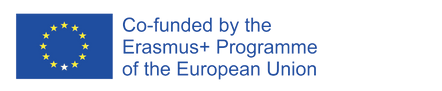 The European Commission's support for the production of this publication does not constitute an endorsement of the contents, which reflect the views only of the authors, and the Commission cannot be held responsible for any use which may be made of the information contained therein.
Recognize Market Requirements and Manage Business Goals
The workshop will provide the participants with an introduction to market requirements and which decision strategy is most appropriate to select. 
Additionally, the topic of how resilience in companies can be enhanced will also be covered and how to deal with situations of significant adversity and risk. Practical examples will also be included in the workshop and participants will be asked to actively engage.
Short  Introduction
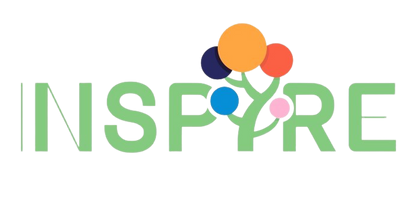 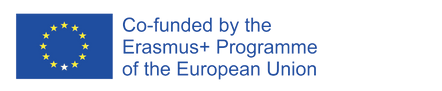 The European Commission's support for the production of this publication does not constitute an endorsement of the contents, which reflect the views only of the authors, and the Commission cannot be held responsible for any use which may be made of the information contained therein.
Recognize Market Requirements and Manage Business Goals
The individuals in the market must have:
 
a need for the product
the ability,
willingness, 
and authority to buy it.


Usually, this market requirements are specific and unique for what you offer
Market requirements
(1)
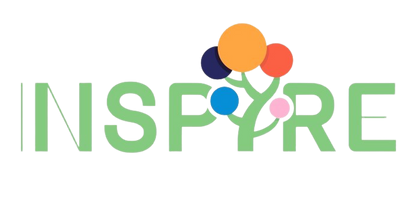 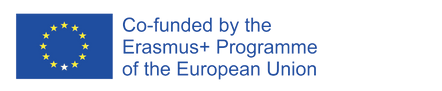 The European Commission's support for the production of this publication does not constitute an endorsement of the contents, which reflect the views only of the authors, and the Commission cannot be held responsible for any use which may be made of the information contained therein.
Recognize Market Requirements and Manage Business Goals
What is the market we’re targeting, and why do we believe it’s worth pursuing?
What is the potential revenue available from this market?
Who are the buyer and user personas in this market?
What are the problems we can solve for these personas?
How will we solve those problems?
Market Requirements
(2)
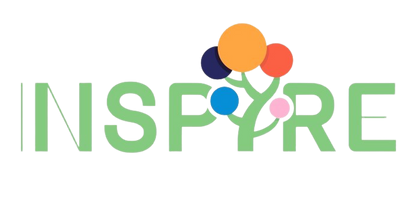 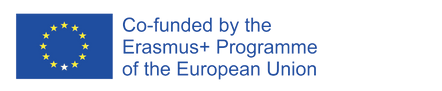 The European Commission's support for the production of this publication does not constitute an endorsement of the contents, which reflect the views only of the authors, and the Commission cannot be held responsible for any use which may be made of the information contained therein.
Recognize Market Requirements and Manage Business Goals
Must be SMART
Fit Vision & Mission
Include target group
Business
Goals (1)
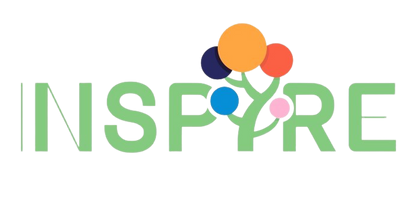 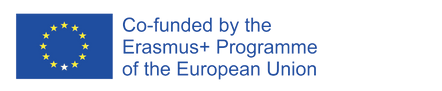 The European Commission's support for the production of this publication does not constitute an endorsement of the contents, which reflect the views only of the authors, and the Commission cannot be held responsible for any use which may be made of the information contained therein.
Recognize Market Requirements and Manage Business Goals
S	pecific
M	easureable
A	ttainable
R	elevant
T	ime - Bound
Business
Goals (2)
SMART
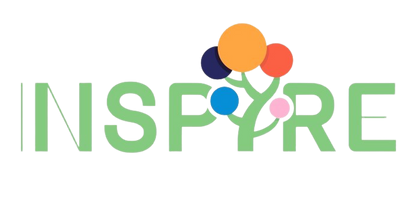 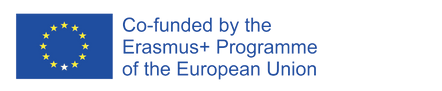 The European Commission's support for the production of this publication does not constitute an endorsement of the contents, which reflect the views only of the authors, and the Commission cannot be held responsible for any use which may be made of the information contained therein.
Recognize Market Requirements and Manage Business Goals
Market requirements & Business Goals
Exercise (2 hours):

Develop market requirements & Business Goals for a new company producing 
smart watches and write your findings on a flipchart.

Get together in groups and:
Develop the market requirements
Create SMART Business Goals
Use QR Code for the creation of a persona
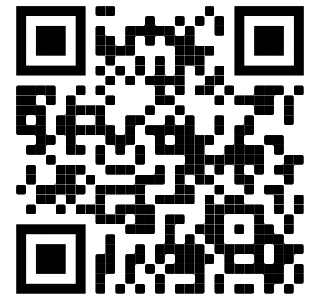 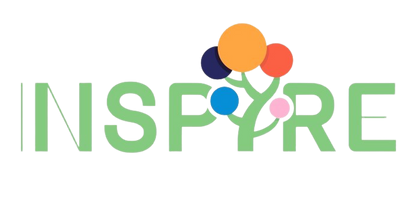 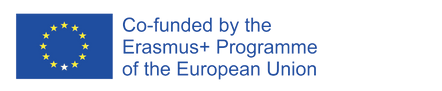 The European Commission's support for the production of this publication does not constitute an endorsement of the contents, which reflect the views only of the authors, and the Commission cannot be held responsible for any use which may be made of the information contained therein.
[Speaker Notes: https://www.destination-innovation.com/how-to-evaluate-ideas/]
Recognize Market Requirements and Manage Business Goals
Eisenhower Matrix – when will you do what?
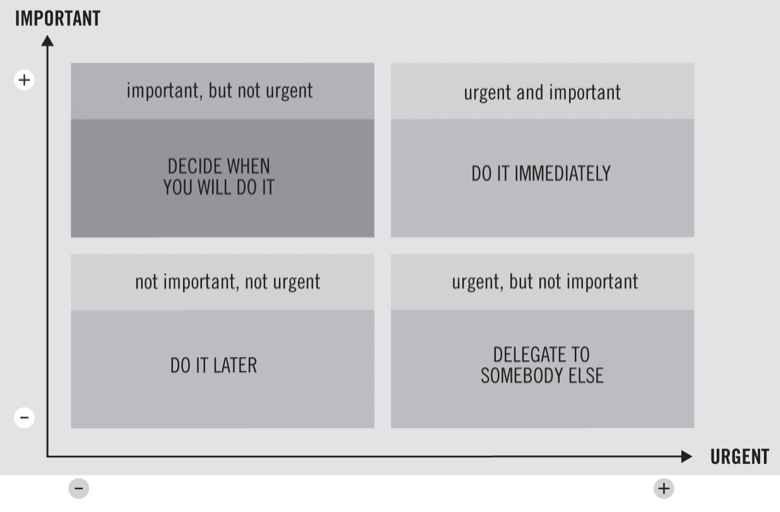 Decision strategy
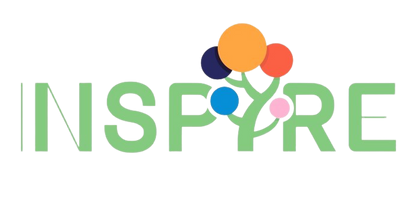 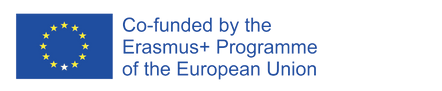 The European Commission's support for the production of this publication does not constitute an endorsement of the contents, which reflect the views only of the authors, and the Commission cannot be held responsible for any use which may be made of the information contained therein.
Recognize Market Requirements and Manage Business Goals
Decision Strategy
Exercise (~1 hour):

First complete the questions in the worksheet provided.

Which type of decision maker are you?
Would you agree with your assessment?
Is there a particular area you would like to improve in?

Get together in groups and discuss about decisions you made in the past and which style you used
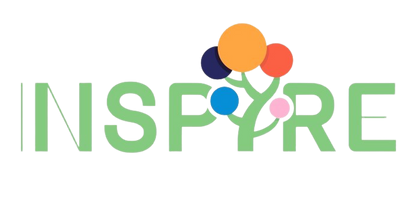 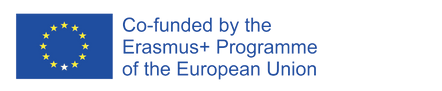 The European Commission's support for the production of this publication does not constitute an endorsement of the contents, which reflect the views only of the authors, and the Commission cannot be held responsible for any use which may be made of the information contained therein.
[Speaker Notes: https://www.destination-innovation.com/how-to-evaluate-ideas/]
Recognize Market Requirements and Manage Business Goals
6 main principles of long lasting systems:

Redundancy
Diversity
Modularity
Adaptability
Prudence
Embeddedness
Resilient Enterprises
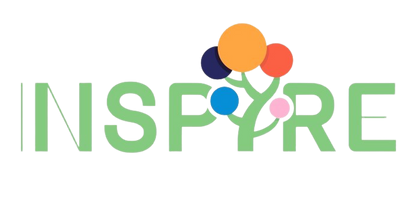 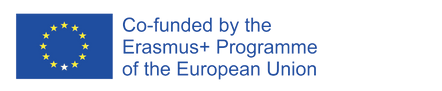 The European Commission's support for the production of this publication does not constitute an endorsement of the contents, which reflect the views only of the authors, and the Commission cannot be held responsible for any use which may be made of the information contained therein.
Recognize Market Requirements and Manage Business Goals
1.  Redundancy:
Buffer systems against unexpected shocks e.g. multiple factories…

2.  Diversity:
People with different backgrounds bring different ideas.

Modularity
Individual elements can collapse without the whole system failing, allows for adjustments and “re-wiring” during crisis.
Resilient Enterprises (1)
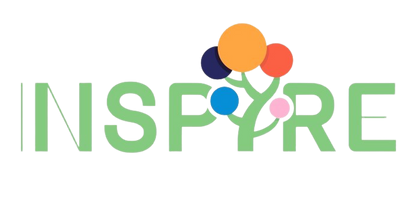 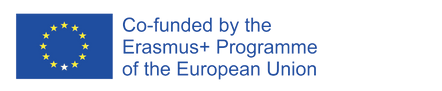 The European Commission's support for the production of this publication does not constitute an endorsement of the contents, which reflect the views only of the authors, and the Commission cannot be held responsible for any use which may be made of the information contained therein.
Recognize Market Requirements and Manage Business Goals
4.  Adaptability
Ability of evolving through trial and error. Design for flexibility rather than minimal variance.

5. Prudence
If something can happen – it sooner or later will happen. Develop contingency plans.

6.  Embeddedness
Alignment of company’s goals and activities with broader systems.
Resilient Enterprises (2)
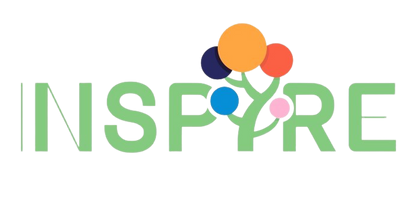 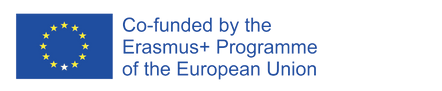 The European Commission's support for the production of this publication does not constitute an endorsement of the contents, which reflect the views only of the authors, and the Commission cannot be held responsible for any use which may be made of the information contained therein.
Recognize Market Requirements and Manage Business Goals
BCM = Business Continuity Management

Aimed at counteracting negative impacts of possible threats on the continuity of organizational activities.
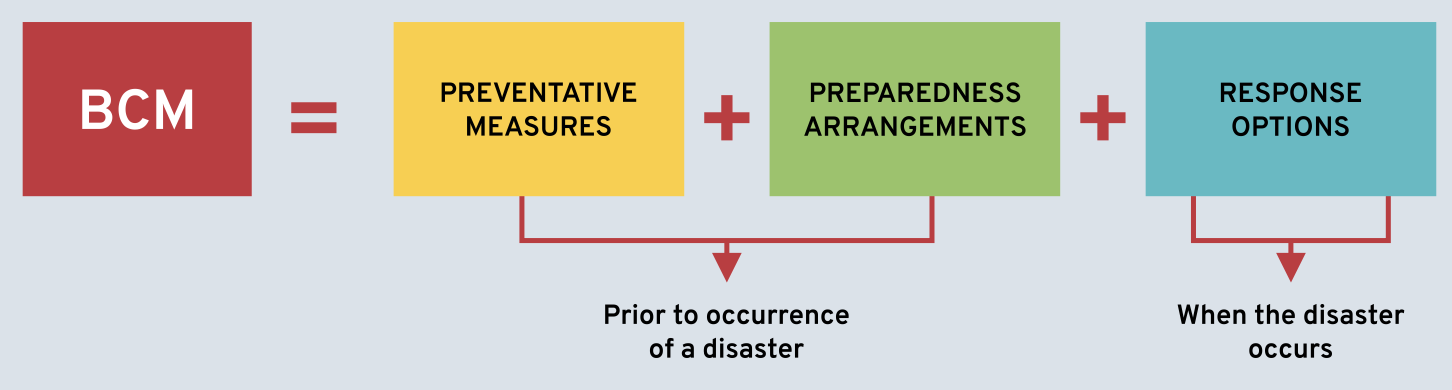 Resilient Enterprises (3)
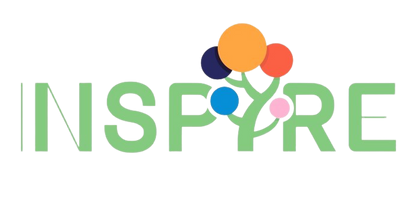 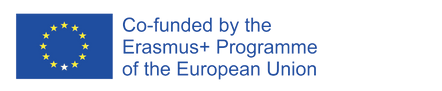 The European Commission's support for the production of this publication does not constitute an endorsement of the contents, which reflect the views only of the authors, and the Commission cannot be held responsible for any use which may be made of the information contained therein.
Recognize Market Requirements and Manage Business Goals
Effectively Analyze Risks
Known – knowns: we know about it and developed countermeasures, e.g. lock your bike..

Known – unknowns: risks we know exist, but don’t know when it will happen, e.g. stock market crash

Unknown – knowns: e.g. we forgive ourselves easier if we did something stupid because our gut feeling told us to do so.

Unknown – unknowns: we don’t know what we don’t know, e.g. Pearl Harbour – nobody thought it was possible.
Rumsfeld Matrix
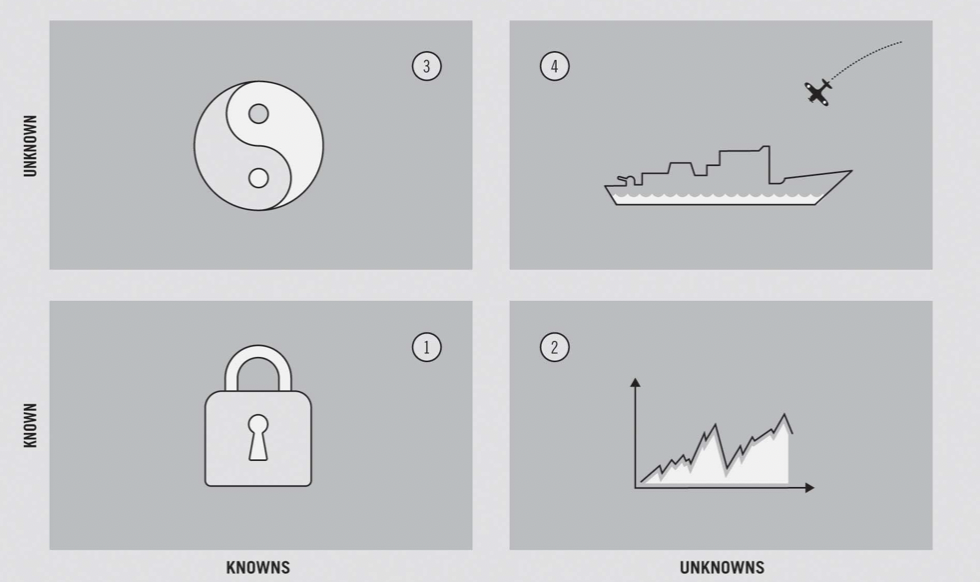 Risk is what remains after we think we’ve thought of everything
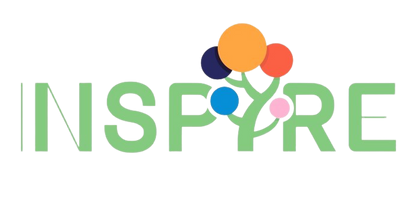 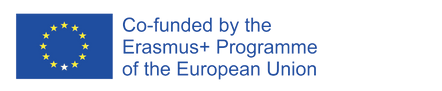 The European Commission's support for the production of this publication does not constitute an endorsement of the contents, which reflect the views only of the authors, and the Commission cannot be held responsible for any use which may be made of the information contained therein.
Thank You!
Do you have any questions before we go?
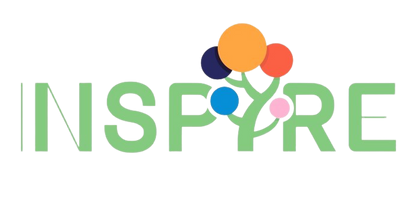 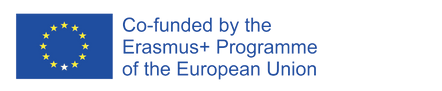 The European Commission's support for the production of this publication does not constitute an endorsement of the contents, which reflect the views only of the authors, and the Commission cannot be held responsible for any use which may be made of the information  contained therein.